Plant Hormones
and plant growth
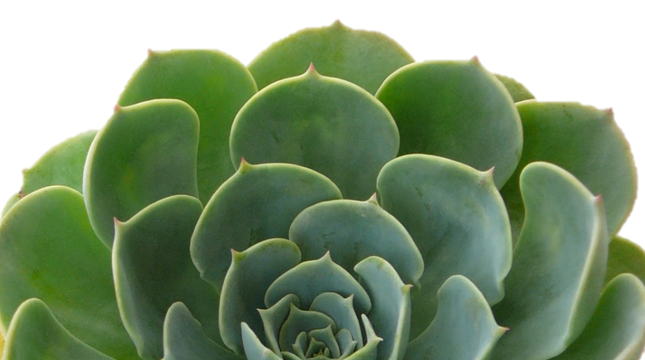 [Speaker Notes: © Partnership for Environmental Education and Rural Health at                 
College of Veterinary Medicine & Biomedical Sciences, Texas A&M University 
Funding support from the National Institutes of Health Office of Research Infrastructure Programs (ORIP)]
Plant Growth and Development
Hormones diffuse throughout the plant to promote growth and development.
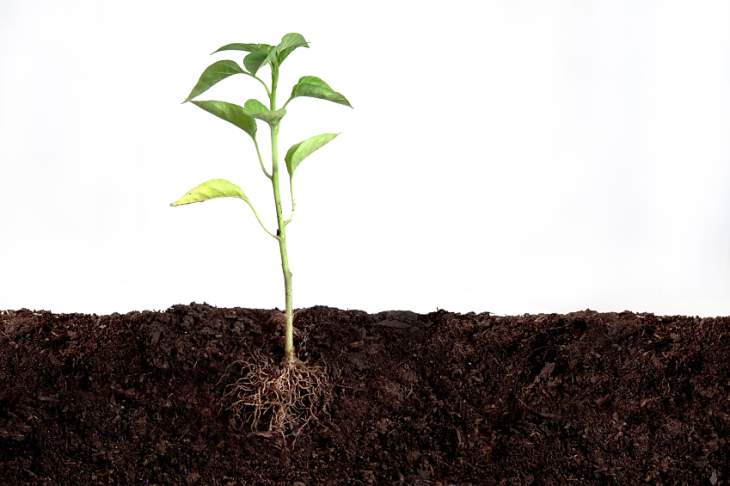 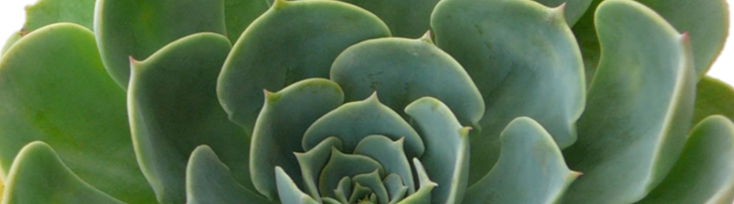 What is a Plant Hormone?
A naturally-occurring compound which regulates change in physiology, growth or development of the plant.
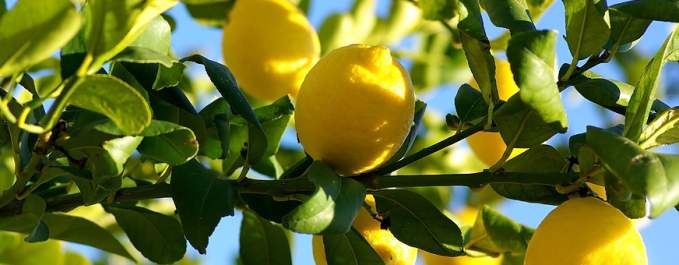 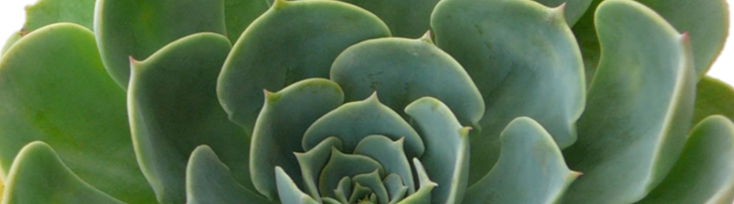 5 Types of Plant Hormones
Auxin
Cytokinin
Gibberellin
Abscisic Acid
Ethylene
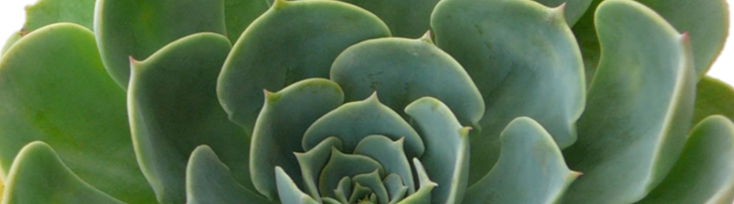 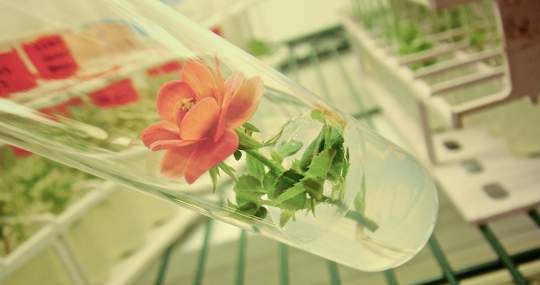 Auxin
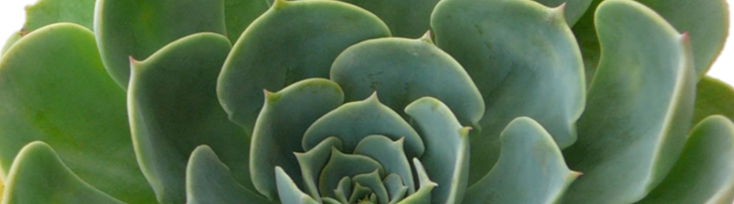 Tropism: a plant’s response to environment
Phototropism- response to light
Geotropism-response to gravity
Thigmotropism-response to touch
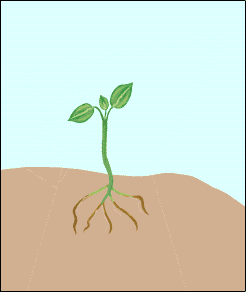 Auxin Growth Effects
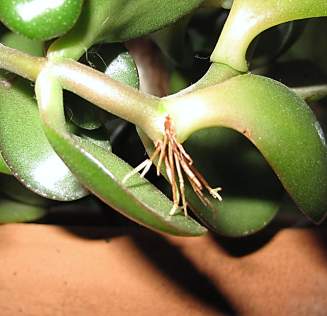 Stimulates Adventitious Root Formation. 

Adventitious roots grow from stems or leaves rather than from the original root system of the plants.



This is especially useful when cutting and transplanting plants.
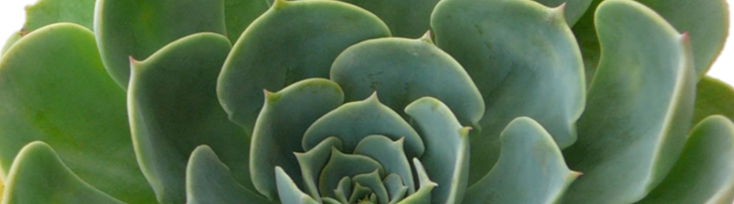 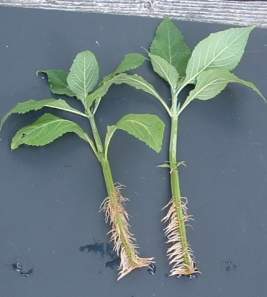 Auxin Growth Effects
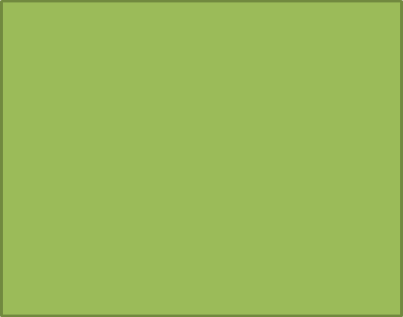 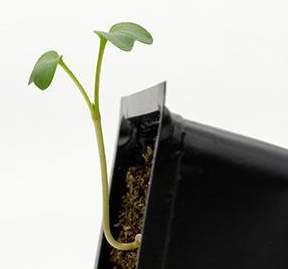 Tropisms-How a plant grows in response to the environment
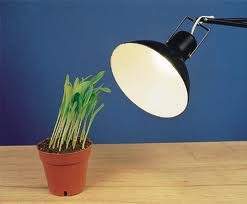 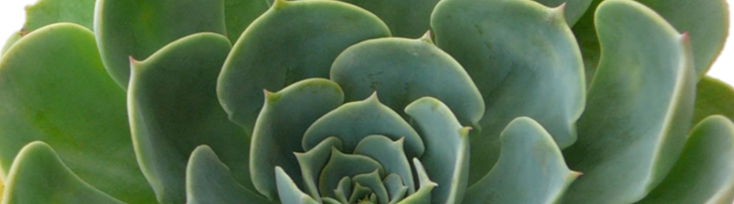 Geotropism-gravity
Phototropism-light
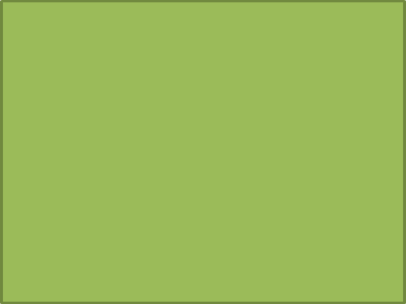 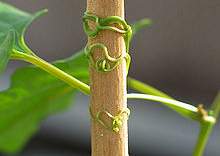 Thigmotropism-touch
Auxin
How does this hormone stimulate tropism?
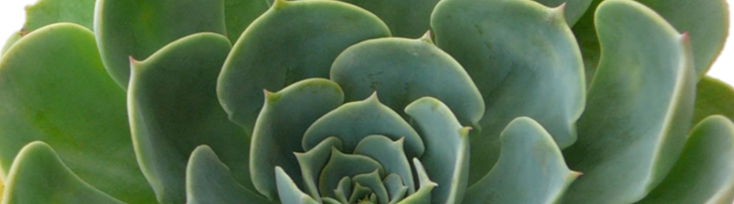 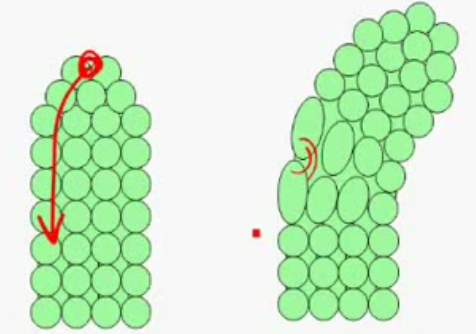 Cell Elongation
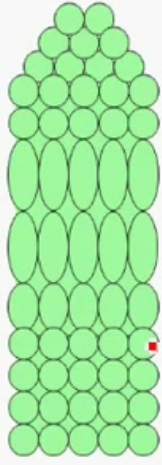 Auxin travels away from the sunlight and expands the cells
Cytokinin
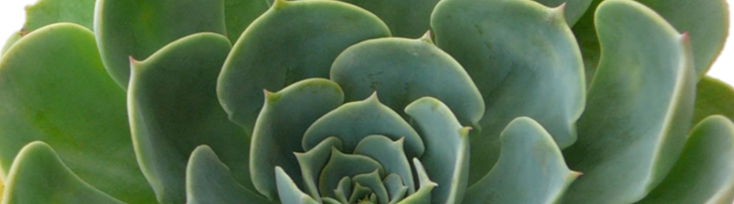 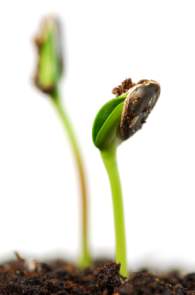 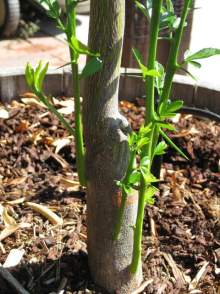 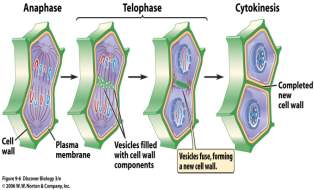 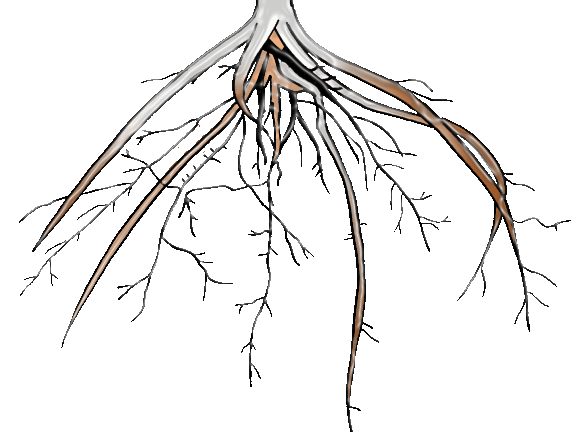 AUXIN stimulates the        production of roots.
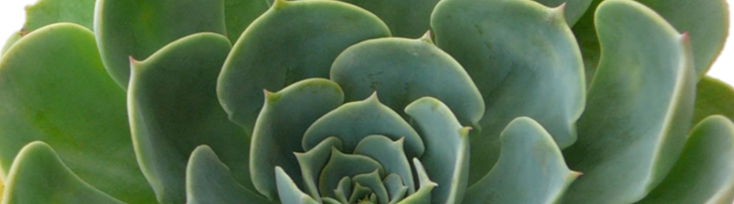 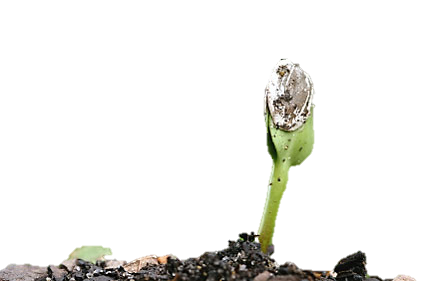 CYTOKININ stimulates the production of shoots.
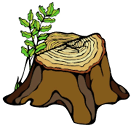 Gibberellin
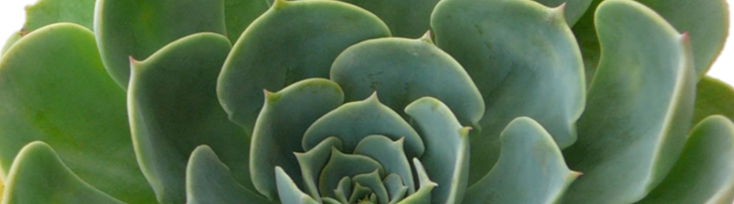 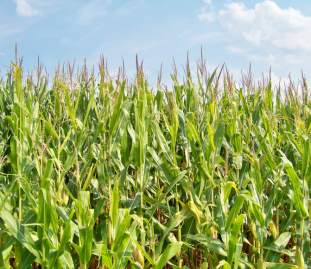 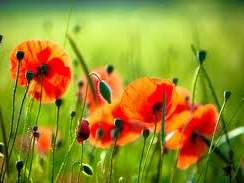 Internode Elongation
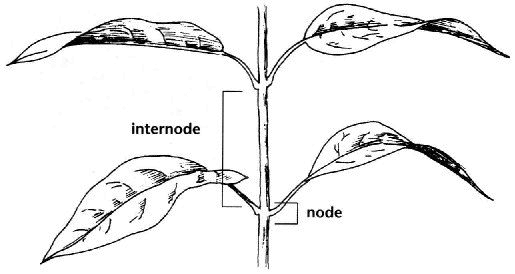 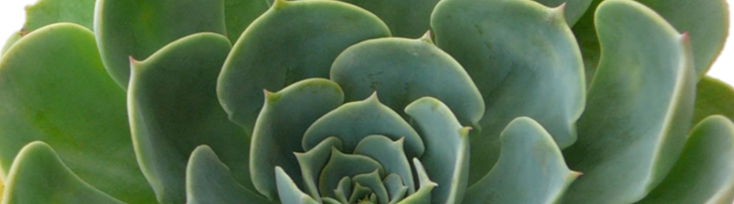 Internode: the part of the plant between two nodes or joints. 

Node: the part of the stem where stems leaves and buds emerge; point at which stems intersect and branch.
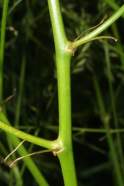 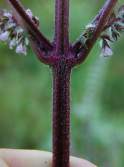 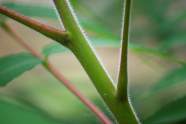 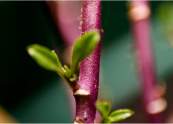 Gibberellin and Cycle Control
How gibberellin in a plant recognizes seasonal changes
Photoperiod: a plant’s recognition of daylight length in a 24 hour period.
As daylight increases in the spring, the plant recognizes a longer photoperiod. Gibberellin triggers the plant to exit dormancy.
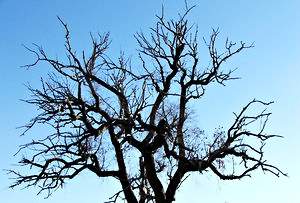 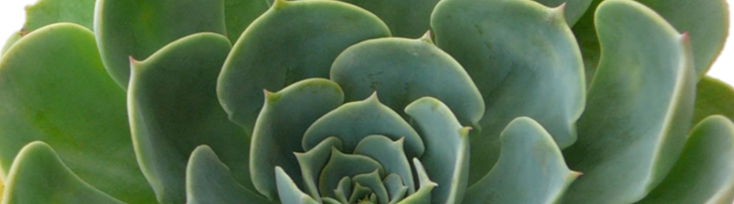 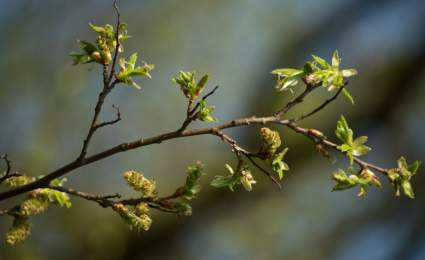 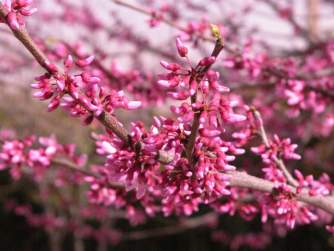 Why is it called Gibberellin?
Japanese rice farmers discovered a fungus (Gibberella fujikuroi) that caused an increase in this hormone. 

From this, they learned that plants have a hormone that causes shoot and seed growth. 





They named this hormone, “Gibberellin”,
 after the fungus.
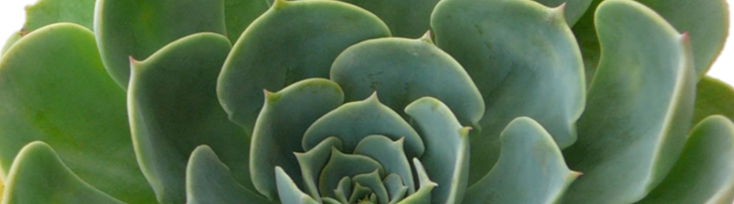 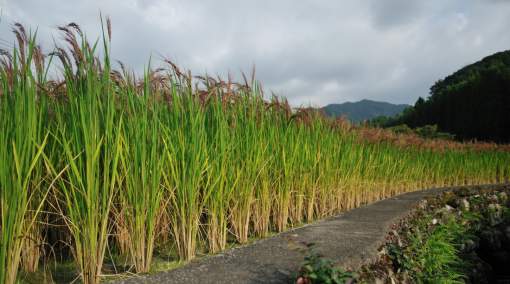 Gibberellin Growth Effects
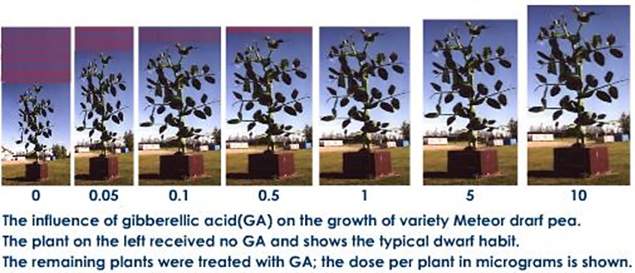 Increasesplantheight
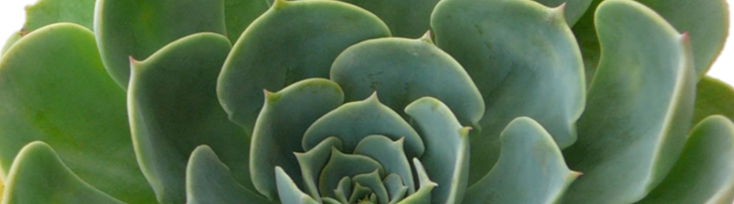 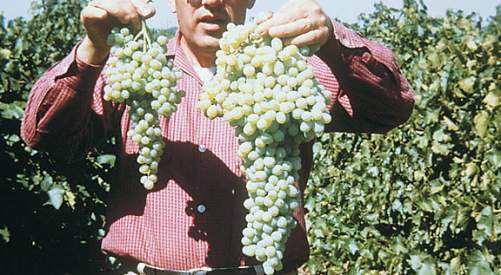 Increasesfruitsize
Abscisic Acid
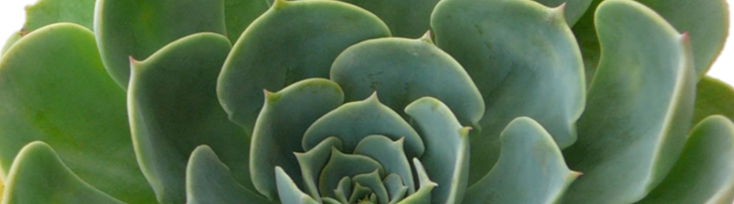 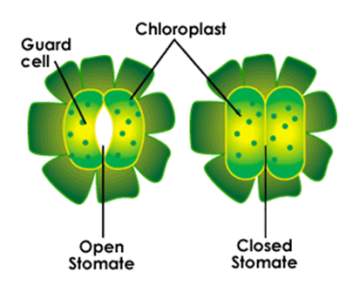 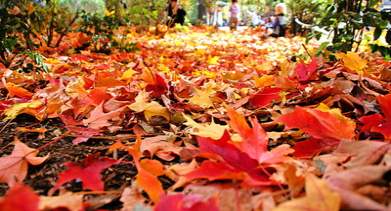 Abscisic Acid
Abscisic Acid in a plant recognizes seasonal changes
Dormancy: a period of no growth
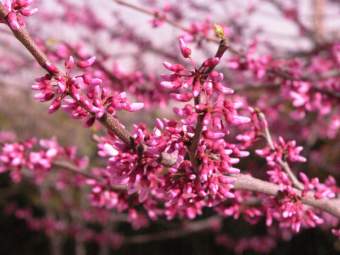 As daylight decreases in the winter, the chloroplasts  in the plant recognize a shorter
photoperiod.  
Abscisic Acid triggers the plant 
to enter dormancy.

The flowers, seeds and leaves fall from the trees
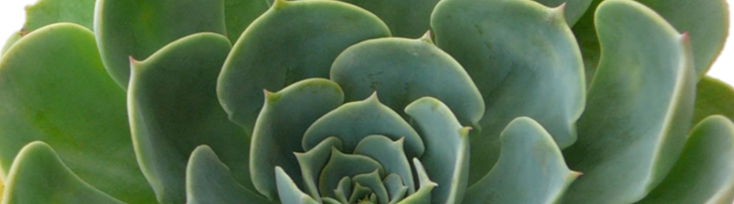 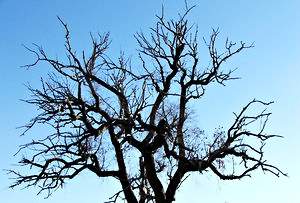 Ethylene
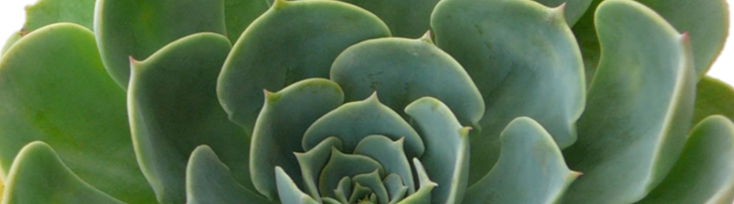 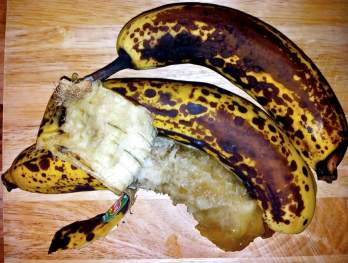 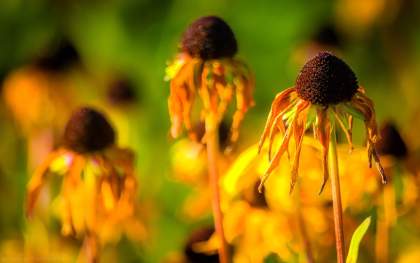 What causes my fruits and veggies to go bad?
The answer is ETHYLENE!
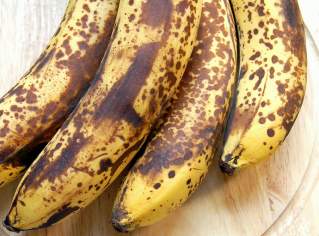 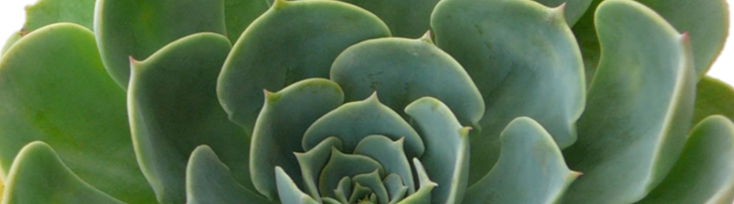 Ethylene is the only plant hormone that exists in a gas form.

It can be synthesized from anywhere in the plant. It can even diffuse outside the origin plant and affect another plant nearby.
Is Ethylene good or bad?
A gas that speeds up plant death?!! How is this good news?!
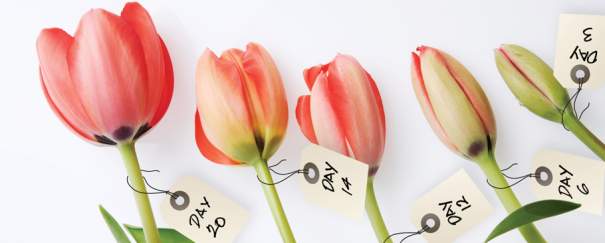 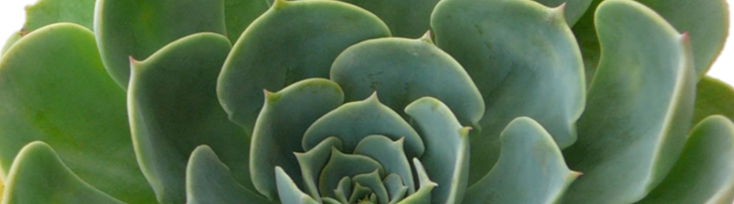 Examples: flowers or fruit that are not “ripe” need ethylene to reach their peak
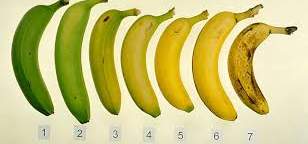 How do these Hormones Work Together?
If the amount of Auxin is greater than Cytokinins…
Auxin
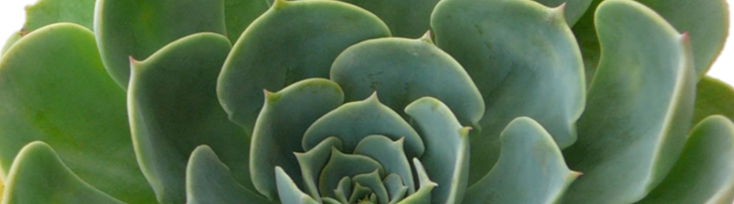 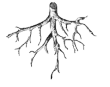 Cytokinis
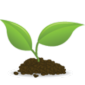 Shoots grow less rapidly, while root growth is dramatically increased
How do these Hormones Work Together?
If the amount of Cytokinins is greater than Auxin…
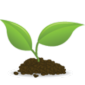 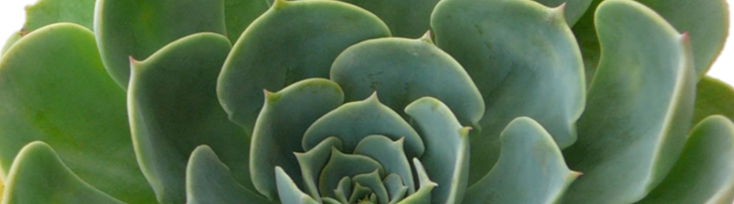 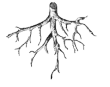 Shoot growth is  dramatically increased, 
while roots grow is less rapidly.
How do these Hormones Work Together?
If the amount of Cytokinins is greater than Auxin…
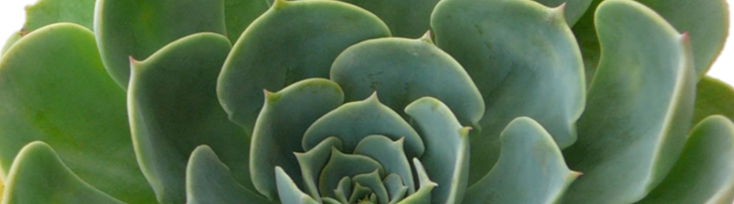 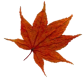 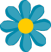 Flowers are no longer blooming and leaves begin to fall from the trees.
How do these Hormones Work Together?
If the amount of Cytokinins is greater than Auxin…
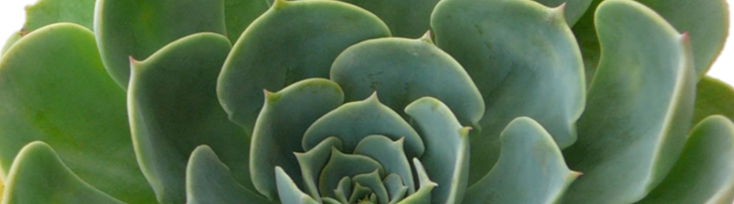 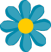 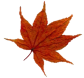 Green leaves and flowers begin to regrow. This usually occurs in the spring time.
In summary…
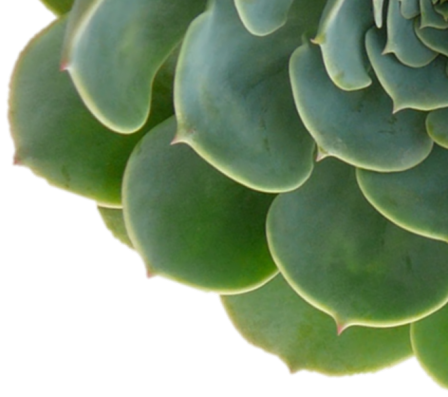 [Speaker Notes: © Partnership for Environmental Education and Rural Health at                 
College of Veterinary Medicine & Biomedical Sciences, Texas A&M University 
Funding support from the National Institutes of Health Office of Research Infrastructure Programs (ORIP)]